Antonín Dvořák
Tereza Štěpánová, 441424
8. 9. 1841

1. 5. 1904

Otec řezník a hostinský

Nelahozeves
Zlonice
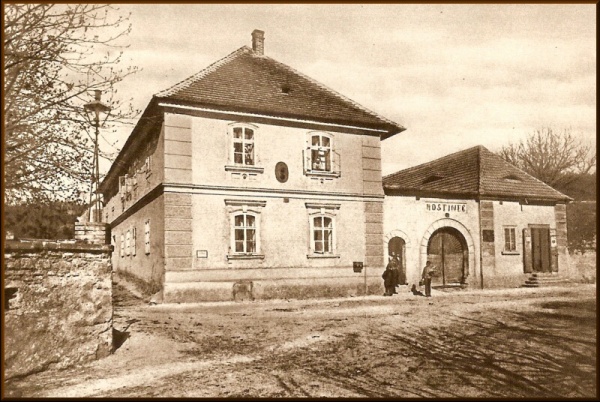 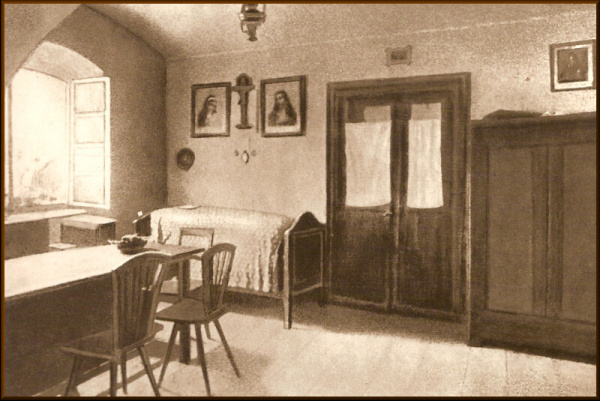 Dětsví
Učitel Liehmann - housle, klavír, viola,…

První houslové sólo v kostele

Člen místní kapely

Počátky vlastní tvorby
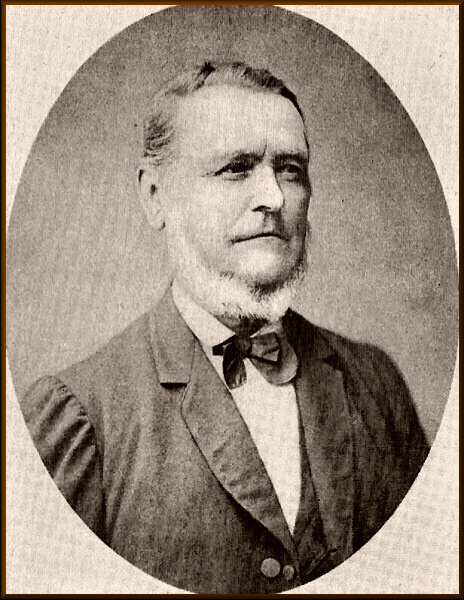 Studium
Varhanická škola v Praze

Česká Kamenice – němčina

V Praze bydlel u příbuzných

Varhany, viola, komponování
Orchestr Cecilská jednota

Přivýdělek – učil hru na klavír

Josefína a Anna Čermákovy

Cypřišehttps://www.youtube.com/watch?v=uRT6JrSUGjE (36.15)
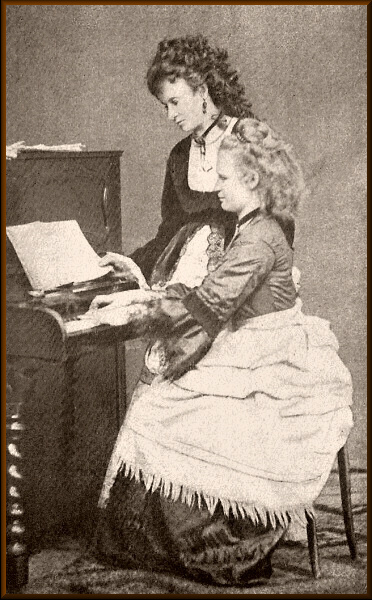 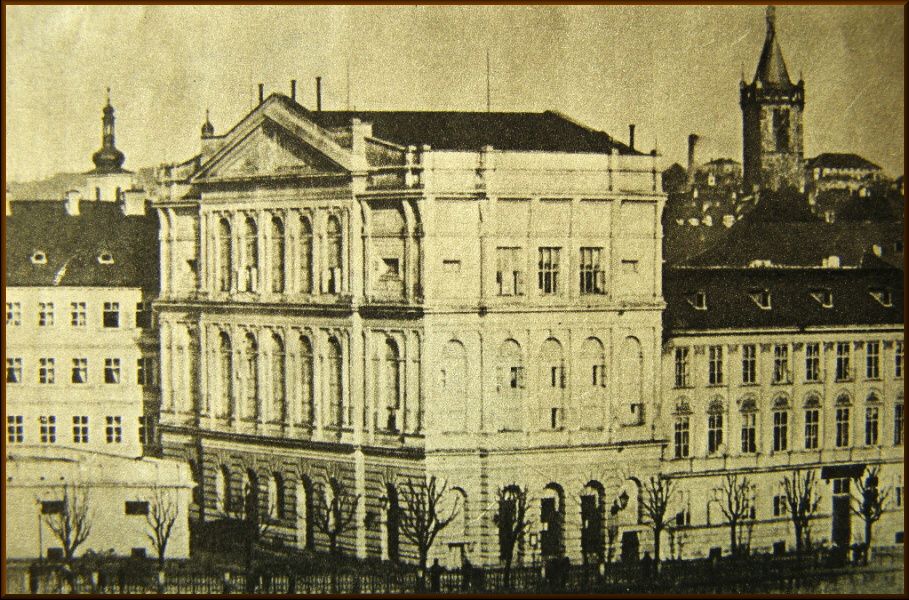 Po škole
Žádá o místo varhaníka

Přijal místo violisty – Karel Komzák

Orchestr Prozatimního divadla

Spolupráce s Bedřichem Smetanou
1871 opouští orchestr

Špatná finanční situace

1873 sňatek s Annou

Státní stipendium pro umělce

Moravské dvojzpěvy

Johanes Brahms
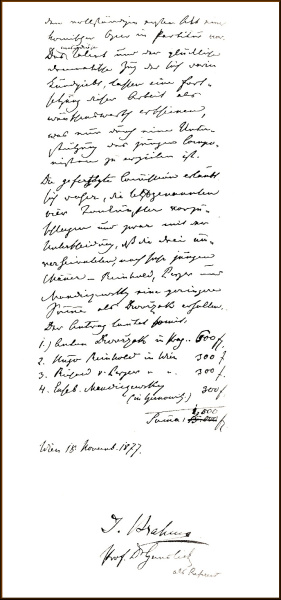 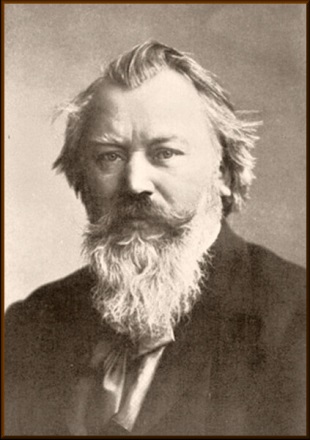 Tragédie
Dcera Josefa – 2 dny po porodu

Dcera Růžena – otrava fosforem

Syn Otakar - neštovice
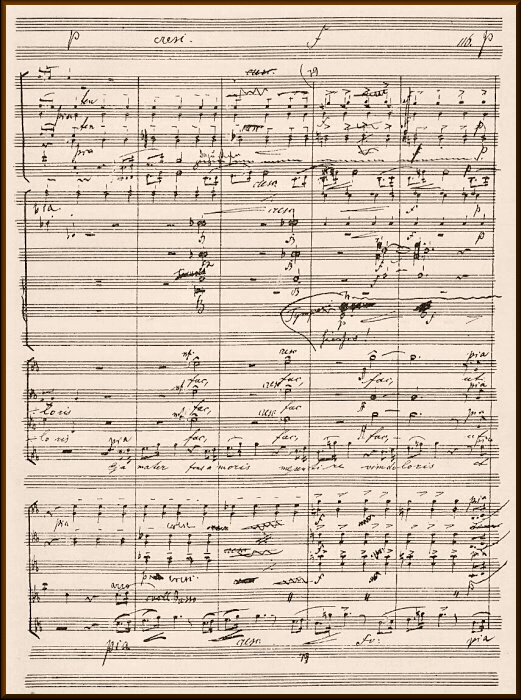 Stabat mater - Anglie

Slovanské rapsodie

Slovanské tance

Dirigování na Žofíně
Doktorát v Cambridge
Vysoká
Hraběnka Josefína Kounicová – zámeček

Odkoupení staršího stavení

Vznik spousty skladeb
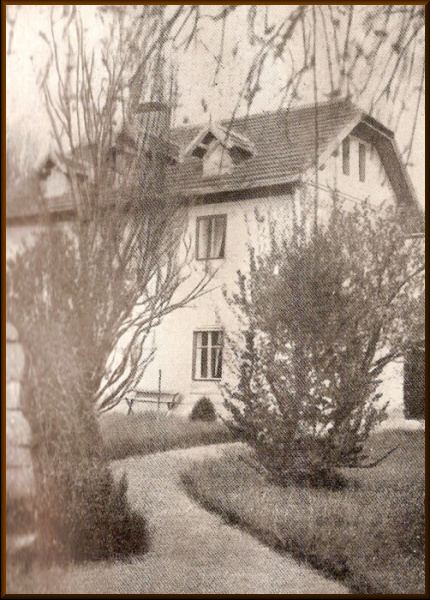 Amerika
1891 – Jeanette Thurberová

Post ředitele konzervatoře

Vytvoření národní muziky

1839 Symfonie č. 9 e moll – Z Nového světahttps://www.youtube.com/watch?v=tGloNIXBG8U&t=41s
Tvorba
Humoresky pro klavírhttps://www.youtube.com/watch?v=WmAZoexenx8

Čert a Káča
Rusalka
Armida
Rok 1904
Premiéra Armidy

Ledvinový záchvat, nachlazení, chřipka

1. 5. poslední oběd s rodinou

Příčina smrti – plicní embólie
Celková tvorba
9 symfonií
Symfonické básně
Instrumentální skladby (Slovanské tance)
Vokální a vokálně-instrumentální skladby (Stabat mater, Requiem)
Komorní skladby
Koncerty
Sbory
Opery
Zdroje
KUNA, M: Antonín Dvořák-reflexe osobnosti a díla. Praha: Academia 2017
DOGE, K: Antonín Dvořák-život, dílo, dokumenty. Praha: Vyšehrad 2013
https://zivotopis.osobnosti.cz/antonin-dvorak.php
http://www.antonin-dvorak.cz/zivot
http://www.antonin-dvorak.cz/vseobecna-charakteristika
https://www.youtube.com/watch?v=uRT6JrSUGjE